Ametryn MethodCIPAC Collaborative Trial (5266/R)June 2021
William Meyerhoffer
Presentation Overview
General Information
Ametryn Method for TC; WG and SC formulations
Participants
Samples
Statistical Evaluation
Conclusion
General Information
Ametryn

ISO common name: Ametryn
Chemical Name:  4-N-ethyl-6-methylsulfanyl-2-N-propan-2-yl-1,3,5-triazine-diamine
Molecular mass:  227.33 g/mole
Empirical formula: C9H17N5S
Structure: 





Method quantitates Ametryn in technical material (TC) and in associated formulations [water dispersible granules (WG); suspension concentrate (SC)]

Ametryn peak resolved from internal standard and any potential sample matrix interferences (impurities, formulation components) by use of suitable chromatographic conditions
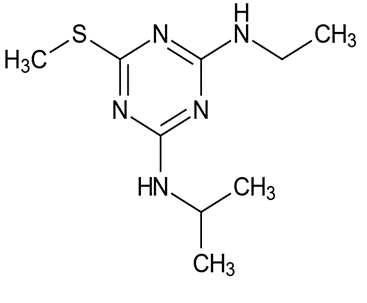 General Information
Two TC’s and two formulation types (WG, SC) were analyzed for Ametryn content

Participants received samples and testing protocol including details on proposed gas chromatographic conditions and information on calculations and reporting of Study results

Any deviations from the proposed Ametryn method conditions were noted by the participating laboratories
Determination of Ametryn in TC and WG, SC FormulationsCIPAC Full Scale Collaborative Study (5266/R)
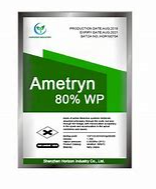 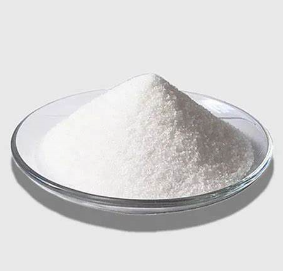 Outline of Ametryn Method
The sample containing Ametryn is dissolved in acetone containing an internal standard (dipropyl phthalate)
Sample solution is sonicated and then filtered (PTFE) into vials for analysis
The Ametryn concentration is determined by capillary gas chromatography using split injection and flame ionization detection with internal standard calibration
Results reported in g/kg to one decimal place
Proposed Ametryn Method Conditions
Capillary GC Column: 
Fused silica, length 30 m x 0.25 mm internal diameter; DB-WAX or equivalent phase, with film thickness of 0.25 m 
(Crosslinked polyethylene glycol, high-polarity column).

Oven Temperature (Isothermal): 	200°C
Injector Temperature: 			275°C
Detector Temperature:			300°C	

Flow : Helium 2.5 mL/min (Constant Flow)
Split: 40:1

Retention Times:
Ametryn: 17 min. approximately 
Dipropyl Phthalate Internal Standard (IS): 5 min. approximately
RRT of Ametryn/Internal Standard: approximately 3.4
Method Calculations
Response factor RF
FC	=   Peak area of the reference substance on the reference chromatogramWC	=   Weight of the reference substance in mg, corrected for purity FCI	=   Peak area of the internal standard on the reference chromatogramWCI	=   Weight of the internal standard for the reference solution
Content (%); expressed in g/kg units for collaborative study
FS	=   Peak area of the active ingredient on the test chromatogramWS	=   Weight of the test substanceFSI	=   Peak area of the internal standard on the test chromatogramWSI	=   Weight of the internal standard for the test solution
Example Chromatogram – TCDB-WAX Column (30 m x 0.25 mm, 0.25 µm)
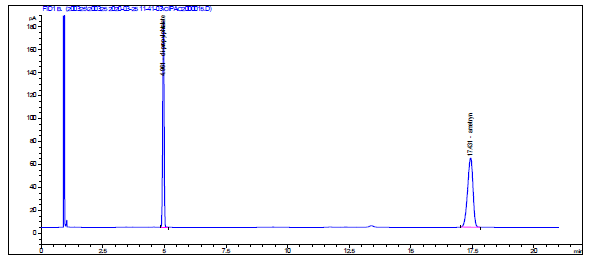 Example Chromatogram – WG FormulationDB-WAX Column (30 m x 0.25 mm, 0.25 µm)
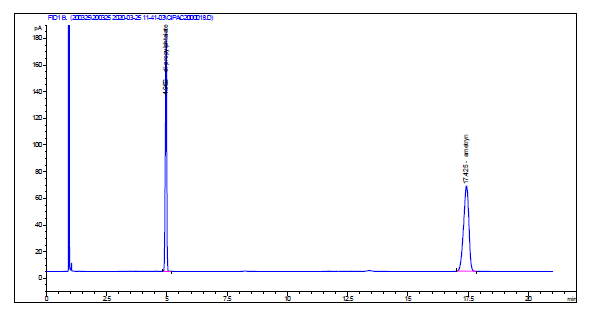 Example Chromatogram – SC FormulationDB-WAX Column (30 m x 0.25 mm, 0.25 µm)
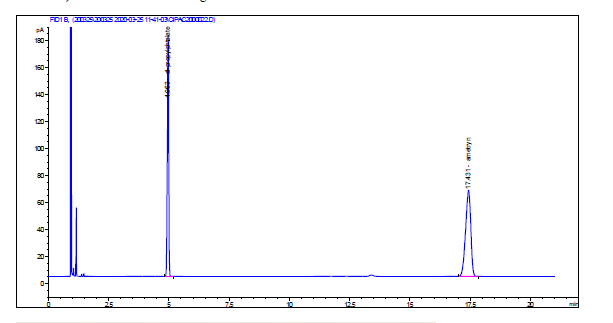 Participants
Total of 19 respondents to CIPAC information sheet 325
Sample set was sent to all participants
15 laboratories participated in the collaborative trial
Participants were from Asia, Europe and South America
Belgium, China, Czech Republic, El Salvador, Germany, Greece, Hungary, India, Indonesia, Ireland, Romania, and Serbia
Samples
Ametryn Technical Material:   		TC Sample A
Ametryn Technical Material:   		TC Sample B
Ametryn Water Dispersible Granule:	WG Sample C
Ametryn Suspension Concentrate:	SC Sample D
Ametryn Suspension Concentrate:	SC Sample E
Dipropyl Phthalate Internal Standard
Ametryn Reference Standard (983 g/kg)
Statistical Evaluation – Screening for Validity of Data
All method deviations, noted by the participants, were deemed not to affect the analytical results significantly
For all samples, graphs demonstrating
 all data
 outliers/stragglers 
and…..
Summary of statistical evaluation
Including all data 
Mandel’s h and k straggler and outliers removed
[Speaker Notes: Mandels test – inter-laboratory consistency: h  inter laboratory accuracy, k  within lab precision]
Statistical Evaluation – Outliers/Stragglers
Ametryn TC – Sample A: 3 outliers detected
Mandel’s k-statistic outliers and h-statistic outlier (Laboratory 13)
R limits  
r limits  
Mean
[Speaker Notes: Straggler  5% level, assumes Gaussian
Outlier  1% level
R – reproducibility limit
r – repeatability limit
Error bars represent the two determinations on consecutive days]
Statistical Evaluation – Outliers/Stragglers
Ametryn TC – Sample B: 3 outliers detected
Mandel’s k-statistic outliers and h-statistic outlier (Laboratory 13)
R limits  
r limits  
Mean
Statistical Evaluation – Outliers/Stragglers
Ametryn WG – Sample C: 2 stragglers and 1 outlier
Mandel’s k-statistic stragglers (Laboratory 6) and h-statistic outlier (Laboratory 13)
R limits  
r limits  
Mean
Statistical Evaluation – Outliers/Stragglers
Ametryn SC – Sample D: 3 outliers detected
Mandel’s k-statistic outliers (Laboratory 3) and h-statistic outlier (Laboratory 13)
R limits  
r limits  
Mean
Statistical Evaluation – Outliers/Stragglers
Ametryn SC – Sample E: 3 outliers detected
Mandel’s k-statistic outliers (Laboratory 3) and h-statistic outlier (Laboratory 13)
R limits  
r limits  
Mean
Summary of the Statistical Evaluation – No Elimination
[Speaker Notes: Key comparison is RSDR  relative reproducibility SD with RSDR(Hor)  relative reproducibility SD Horwitz calulation]
Summary of the Statistical Evaluation – Elimination of Outliers and Stragglers
Summary
With the elimination of outliers and stragglers, the between laboratory experimental Relative Reproducibility Standard Deviation (% RSDR) is within the acceptance limit based on the Horwitz curve calculation (% RSDR(Hor)) for all samples tested (TC, WG and SC formulations) 


	 	    % RSDR < % RSDR(Hor)
Conclusion
We consider the method 5265/m to be suitably validated 

We recommend that method 5265/m is considered as a provisional CIPAC method
Special Thanks

To all laboratories and their staff participating in this collaborative trial and completing the study, given the challenging pandemic in 2020.

Dr. Pichen Hsu (Syngenta) for her assistance in the statistical analysis of all provided laboratory data.
Thank you